STUDENT-AND-TEACHER PERCEPTIONS ON FLIPPED LEARNING SESSIONS OF LINGUISTICS AND TRANSLATION
Natasha Del Pozo & Sara Rivadeneira
What is a flipped class like?
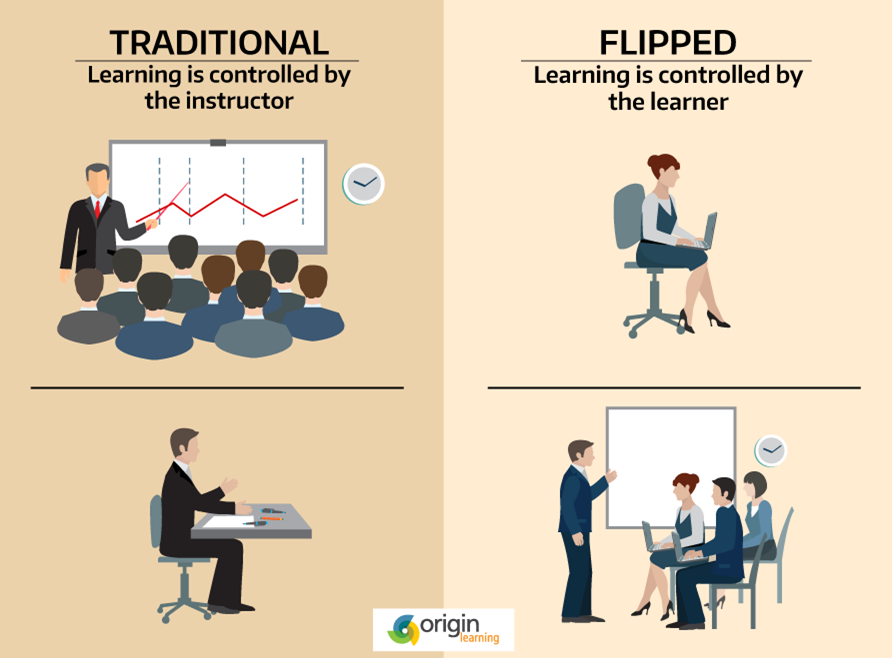 Research problem
The focus of this study was to analyze how changing the traditional classroom approach, where instruction is teacher-centered and students are passive receivers of information, and turning to a more learner-centered approach where meaningful learning takes place, would trigger the emergence of a whole new perspective within the realms in which education at the School of English Language revolves around.
objectives
General Objective:
Evaluate the effectiveness of the Flipped Classroom Approach through its application in different classroom settings, so as to boost its implementation at the School of English Language.

Specific Objectives:
Identify existing literature as a research tool to extract relevant experience on the object of study.
Generate valid research instruments to ascertain local perceptions on the use of a student-centered teaching approach.
methodology
Independent variable: the flipped classroom approach.  
Two dependent variables: 
A) Student’s performance, measured in a pre-designed rubric.
B) Students’ learning attitudes, measured by a post learning experience questionnaire. 
Two instruments of observation were used:  
A) A survey applied to the students of the Sociolinguistics, Linguistics, Writing and Inverse translation classes of the English School of Language, who met weekly for two 120- minute class periods.
B) A survey applied to teachers from other schools within the University.
Qualitative data was analyzed.
STUDENTS’ results
81.4% of the students watched the assigned videos and slide presentations, took notes and re-watched sections when in doubt.
During class instruction 96% of the students participated actively.
77% felt confident when solving quests.
92.6 % considered the strategy helped them learn class content.
Around 50% of the learners considered that watching videos at home was one of the things they enjoyed the most about flipped learning.
44.4% of the students expressed that expressing opinions, asking questions and commenting on the other groups’ works published on posters was one of the things they liked the most.
70.4% of the students thought flipped classroom helped them grasp wider understanding of class contents.
TEACHERS’ results
89.5% of the surveyed teachers have flipped their classrooms for some of their lessons.  
94.5% are very certain that flipping their classrooms yielded positive results.
72.7% of them plan to continue using it. 
91.4 % of the teachers consider that students demonstrated a positive attitude towards the approach, showed themselves more interested in working in activities when the class was flipped, and were willing to interact and answer questions.
Almost 52 % of them either prepare their own videos or download the ones that are available online to send their students; the rest of the teachers specifically use the ones they find on the Internet.  
The main drawback is time allocation. 51.4% acknowledged tasks take longer than expected.
discussion
Some of the psychological principles of learner-centered instruction published by Johnson (2014) that were evident in the flipped learning sessions of this study were: 
Students came to conclusions on their own.
They had the opportunity to review the material at their individual pace and at their own time which gave them choices of how to approach their learning. 
New knowledge was connected to previous knowledge.
Social interaction and active engagement were present because students had to work cooperatively to discuss topics, find consensus, and reach conclusions. 
In the English School the number of students is small: only two teachers have implemented the method.  
The results of the effectiveness of the method applied in the schools other than the English school were provided by teachers.  
Only in the English School were the students surveyed.
conclusion
Students’ attitude towards flipped learning was mostly positive.  
Watching videos at home, reviewing lectures in advance before coming to class, working in class collaboratively with their peers, being able to make comments, asking questions, reflecting on their learning, had a positive impact on them.  
The small number of students in the English School (from eight to fifteen) may have had an effect on making the experience more pleasant and easier to handle.
With a small number of learners, the teachers in the English School had more time to interact with them; nevertheless, the amount of time devoted to each activity would have not varied in more numerous classrooms.  
More-in-depth qualitative analysis may be necessary in the future, incorporating semi-structured interviews which could provide more insight into students’ perceptions.